De Amsterdamse hotspotmonitor
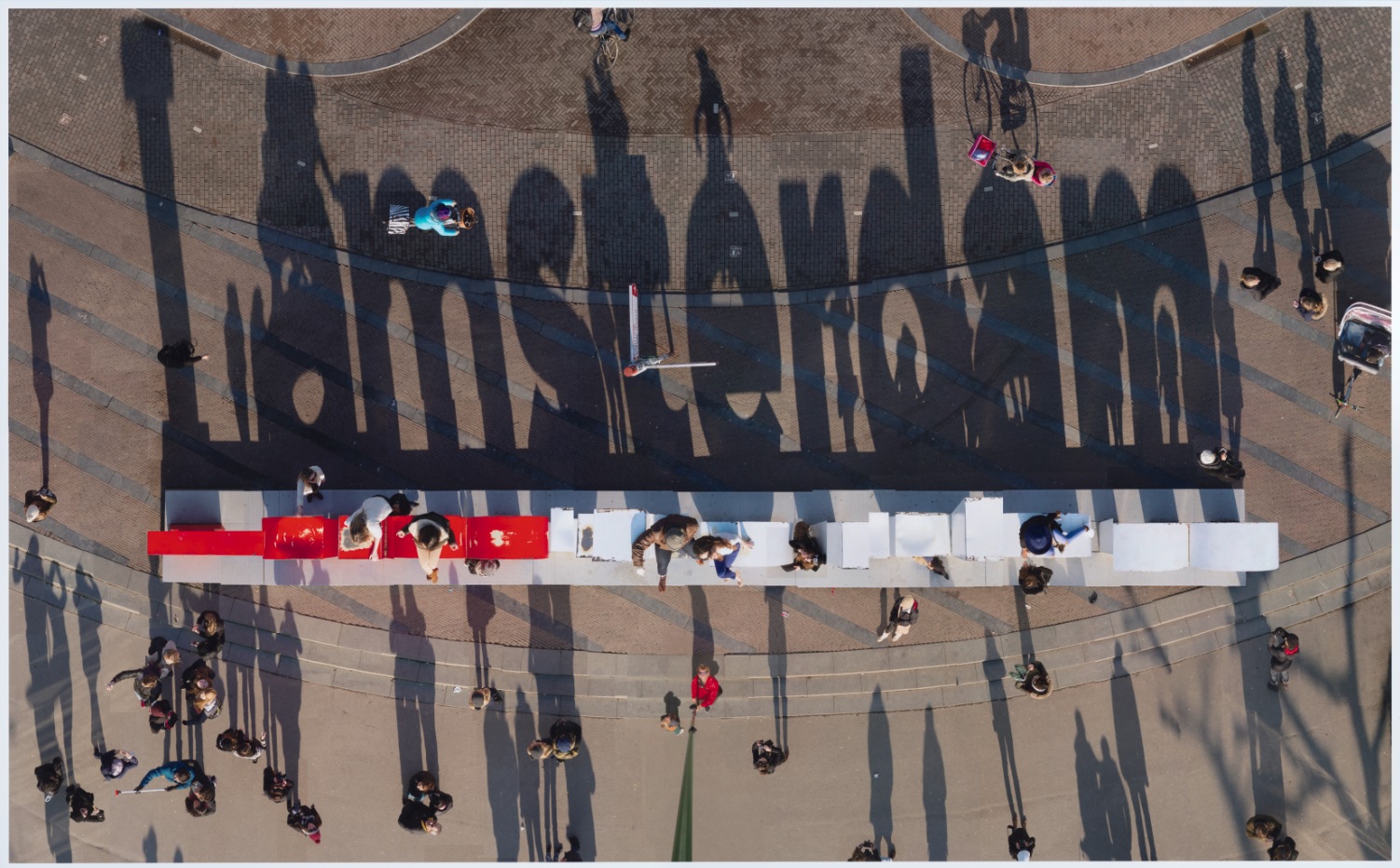 Mirjam Schaap, Stadsarchief Amsterdam
KIA-bijeenkomst Duurzaam Informatiebeheer 31 januari 2019
Museumplein with my long selfiestick. Foto: Marc Faasse, Collectie Stadsarchief Amsterdam: documentaire foto-opdrachten (toegangsnummer 10002, inventarisnummer 5950). De drukte in de stad is een van de trends die door  het Stadsarchief wordt gedocumenteerd (en is dus geen hotspot).
Hotspotmethodiek
Hotspotmonitor als onderdeel nieuwe waarderingsstrategie overheid: waarderen en selecteren vanuit/in samenhang met de samenleving (visierapport Gewaardeerd Verleden en Belangen in Balans; zie https://www.nationaalarchief.nl/archiveren/waardering-en-selectie)

Systematiek bestaat uit meerdere instrumenten:
Systeemanalyse > structuren > VNG Selectielijst 2017
Risicoanalyse > risico’s > VNG Selectielijst 2017
Trendanalyse > ontwikkelingen > VNG Selectielijst 2017
Hotspotmonitor > actuele gebeurtenissen > lokaal invullen en vastleggen
M. Schaap, De Amsterdamse Hotspotmonitor. Presentatie KIA-bijeenkomst Duurzaam Informatiebeheer
31-01-2019
| 2
Wat zijn hotspots?
Een hotspot is een opvallende of intensieve gebeurtenis of een kwestie waardoor ‘interactie’ ontstaat: tussen overheden, tussen overheid en samenleving of tussen burgers, bedrijven en instellingen onderling. 

Daar waar het handelen van de overheid en de samenleving elkaar intens raken, is het vanuit het cultuur-historisch perspectief van belang om de neerslag van deze bijzondere gebeurtenissen veilig te stellen en te bewaren. Door regelmatig een lijst van ‘hotspots’ vast te stellen wordt relevante cultuur-historische informatie veilig gesteld. 

    Bron: Handreiking Periodieke hotspot-monitor decentrale overheden, uitgave AIDO (2017)
M. Schaap, De Amsterdamse Hotspotmonitor. Presentatie KIA-bijeenkomst Duurzaam Informatiebeheer
31-01-2019
| 3
[Speaker Notes: Veel overheidsinformatie is in selectielijsten voor archiefbescheiden als te vernietigen gewaardeerd. Daarnaast wordt de neerslag van particuliere archiefvormers met betrekking tot deze gebeurtenissen in de regel niet geacquireerd (verworven). 
De Amsterdamse definitie luidt: Een hotspot is een gebeurtenis die heeft geleid tot opvallende of intensieve interactie tussen overheden, tussen overheid en samenleving of tussen burgers, bedrijven en instellingen onderling en die tot uitzonderlijk veel maatschappelijke aandacht heeft geleid.]
Criteria voor hotspots
Er is sprake van een gebeurtenis of reeks van gebeurtenissen binnen het verzorgingsgebied van de zorgdrager die veel maatschappelijke beroering veroorzaakt, van bijzondere betekenis is voor de bevolking en/of waarvoor veel aandacht bestaat in de media.
Er is sprake van een gebeurtenis of kwestie binnen het verzorgingsgebied van de zorgdrager die belangrijke principiële tegenstellingen tussen burgers aan het licht brengt en/of een debat dat over de kwestie veel emoties losmaakt.
Er is sprake van een gebeurtenis of kwestie die aanleiding is voor een intensief publiek debat over het functioneren van de zorgdrager.
Er is sprake van een politieke kwestie waardoor de positie van het decentrale openbaar bestuur ernstig is bedreigd of juist wordt onderstreept.
  Bron: Handreiking Periodieke hotspot-monitor decentrale overheden, uitgave AIDO (2017)
M. Schaap, De Amsterdamse Hotspotmonitor. Presentatie KIA-bijeenkomst Duurzaam Informatiebeheer
31-01-2019
| 4
[Speaker Notes: In Amsterdam moet een hotspot voldoen aan de volgende drie (dus alle drie) eigenschappen:
• De gebeurtenis is eenmalig en kan in de tijd worden afgebakend 
• De gebeurtenis leidt tot opvallende of intensieve interactie tussen overheden, tussen overheid en samenleving of tussen burgers, bedrijven en instellingen onderling 
• De gebeurtenis leidt tot uitzonderlijk veel maatschappelijke aandacht (zowel beroering, als ontroering, als vervoering)]
Lokale hotspotmonitor: hoe en waarom?
Lokale/regionale gebeurtenissen
Kort achteraf
Digitale (kwetsbare) archiefbescheiden veiligstellen
Direct meenemen van de actualiteit
Lokale expertise
Eigen situatie (lokaal/regionaal, beschikbaarheid SIO/experts, acquisitieprofiel archiefdienst)
M. Schaap, De Amsterdamse Hotspotmonitor. Presentatie KIA-bijeenkomst Duurzaam Informatiebeheer
31-01-2019
| 5
De Amsterdamse hotspotmonitor
Onderdeel van een bredere acquisitiestrategie
Integraal waarderen en selecteren overheids- en particulier archief
Functioneert naast acquisitieprofiel en trendanalyses  (https://www.ois.amsterdam.nl/downloads/nieuws/14134_Amsterdamse%20trends.pdf)
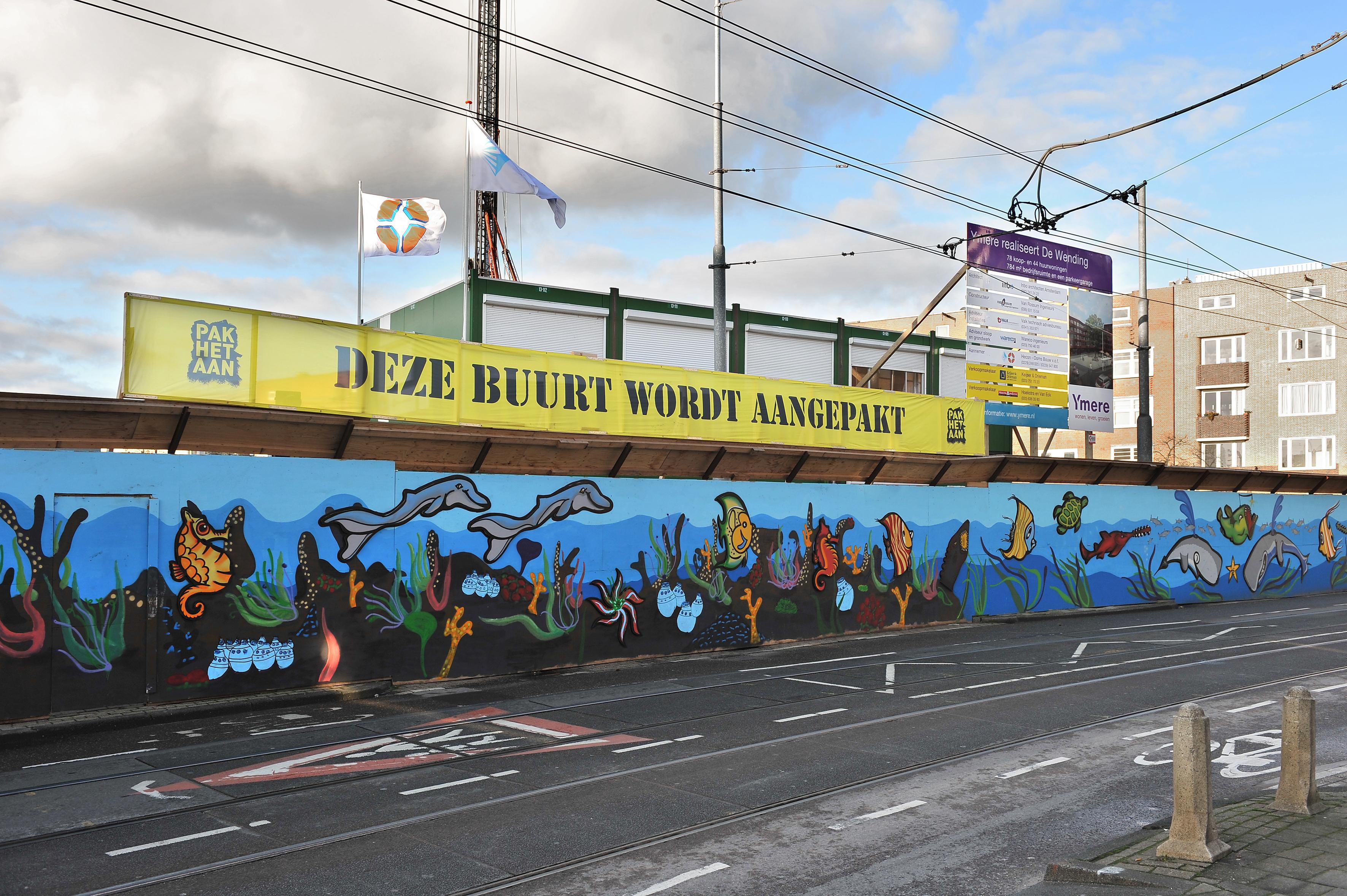 Onderscheid trends en hotspots:

Hotspot = eenmalige en in de tijd af te bakenen gebeurtenis, die zowel tot opmerkelijk veel interactie heeft geleid als voor grote maatschappelijke beroering (of vervoering, of ontroering) heeft gezorgd (dus geen incidenten)
Foto: Martin Alberts, Collectie Stadsarchief Amsterdam: foto’s eigen fotodienst (toegangsnummer 10122)
M. Schaap, De Amsterdamse Hotspotmonitor. Presentatie KIA-bijeenkomst Duurzaam Informatiebeheer
31-01-2019
| 6
[Speaker Notes: In Amsterdam is de hotspotmonitor opgezet vanuit het acquisitiebeleid voor particuliere archieven. Dit betekent dat we andere keuzes hebben gemaakt in de opzet van de hotspotmonitor, en in de uitvoering ervan. Het Amsterdamse stadsarchief heeft een sterke collectie particuliere archieven en verwerft al van oudsher los archiefmateriaal ten aanzien van opvallende gebeurtenissen, personen, plekken en ontwikkelingen. Meer trendmatige ontwikkelingen worden geacquireerd met behulp van een trendanalyse. Zo zijn stijgende huizenprijzen geen hotspot, maar helaas een trend in Amsterdam.]
De Amsterdamse hotspotmonitor
Een gemeente, maar wel een grote waar veel gebeurt
Commissie van 6 experts (3 gemeente en 3 samenleving)
Jaarlijks benoemen, maximaal 3 hotspots per jaar, niet met terugwerkende kracht
Criteria kun je niet ‘SMART’ toepassen, meetbaarheid ligt in de consensus
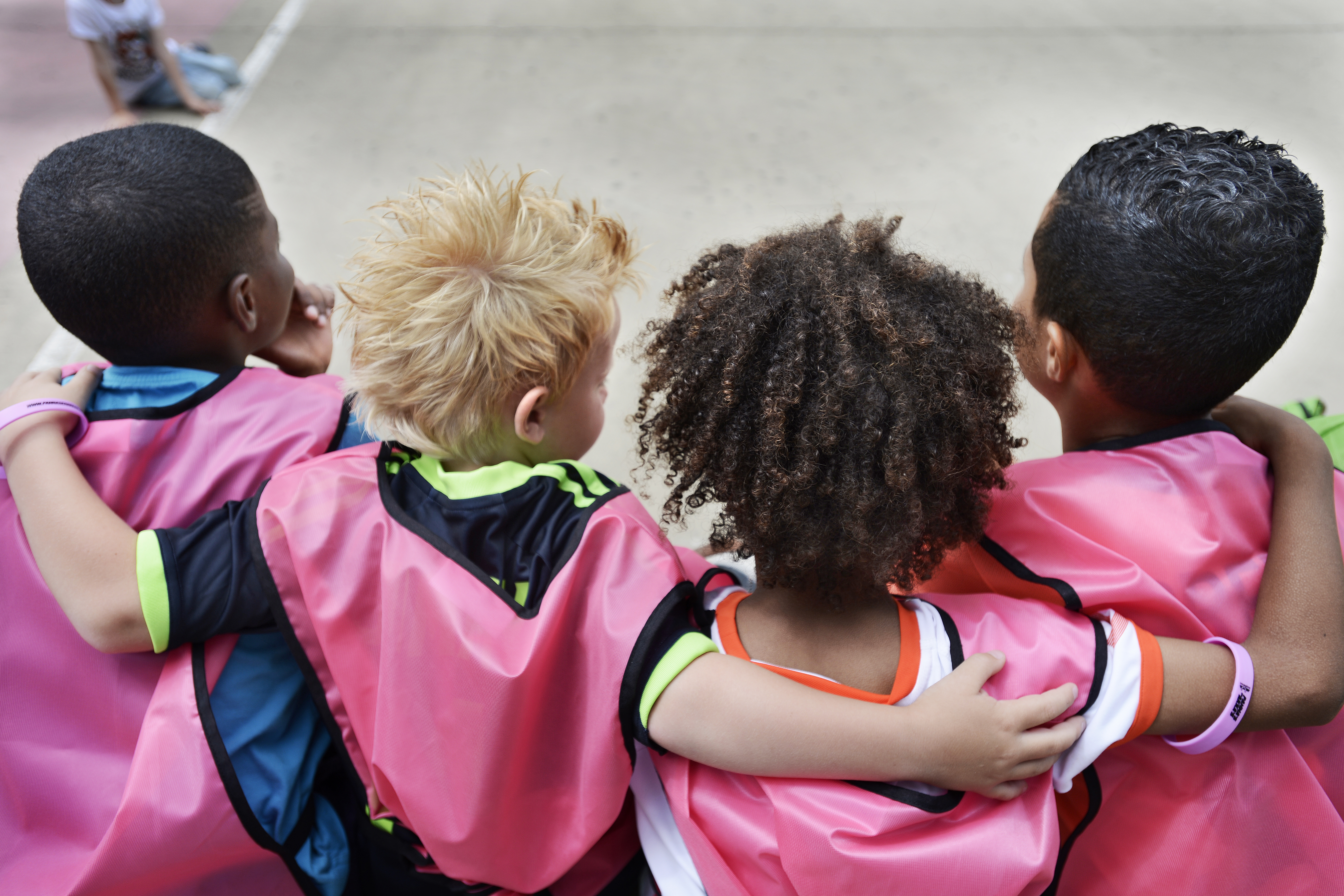 Samenhorigheid tijdens een straatvoetbaltoernooi op het Louis de Visserplein. Foto: Guus Dubbelman in opdracht van ImagineIC, Stadsarchief Amsterdam, archief van ImagineIC
M. Schaap, De Amsterdamse Hotspotmonitor. Presentatie KIA-bijeenkomst Duurzaam Informatiebeheer
31-01-2019
| 7
De Amsterdamse hotspots over 2017
M. Schaap, De Amsterdamse Hotspotmonitor. Presentatie KIA-bijeenkomst Duurzaam Informatiebeheer
31-01-2019
| 8
Ziekte en overlijden Eberhard van der Laan
M. Schaap, De Amsterdamse Hotspotmonitor. Presentatie KIA-bijeenkomst Duurzaam Informatiebeheer
31-01-2019
| 9
Hartfalen Abdelhak Nouri
M. Schaap, De Amsterdamse Hotspotmonitor. Presentatie KIA-bijeenkomst Duurzaam Informatiebeheer
31-01-2019
| 10
Restyling Sinterklaas-intocht
M. Schaap, De Amsterdamse Hotspotmonitor. Presentatie KIA-bijeenkomst Duurzaam Informatiebeheer
31-01-2019
| 11
Aanpak
Adhoc, zodra zich een (mogelijke) hotspot voordoet
Achteraf, na het in kaart brengen van de context en de actoren

Van der Laan
Brieven en kaarten
On- en offline condoleanceregister
Uitingen op sociale media > Hoe selecteren? Wat kan wel, wat kan niet (technisch, juridisch, ethisch?)
…
M. Schaap, De Amsterdamse Hotspotmonitor. Presentatie KIA-bijeenkomst Duurzaam Informatiebeheer
31-01-2019
| 12
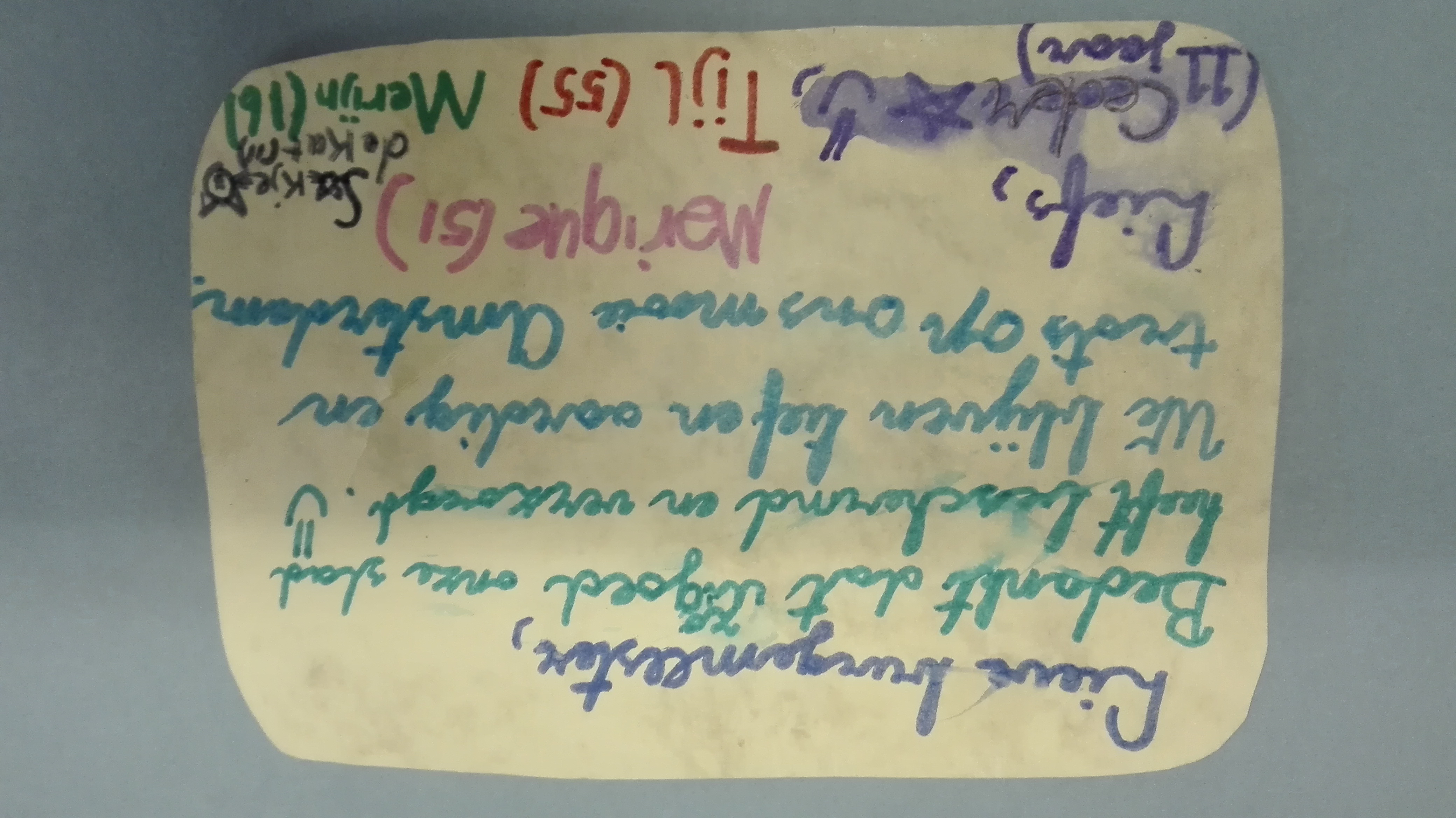 M. Schaap, De Amsterdamse Hotspotmonitor. Presentatie KIA-bijeenkomst Duurzaam Informatiebeheer
31-01-2019
| 13
[Speaker Notes: Brieven en kaarten verstuurd aan de gemeente en de ambtswoning of neergelegd bij de ambtswoning]
M. Schaap, De Amsterdamse Hotspotmonitor. Presentatie KIA-bijeenkomst Duurzaam Informatiebeheer
31-01-2019
| 14
[Speaker Notes: Tekeningen van kinderen uit groep 4 van een Amsterdamse basisschool naar aanleiding van het terugtreden van Van der Laan als burgemeester]
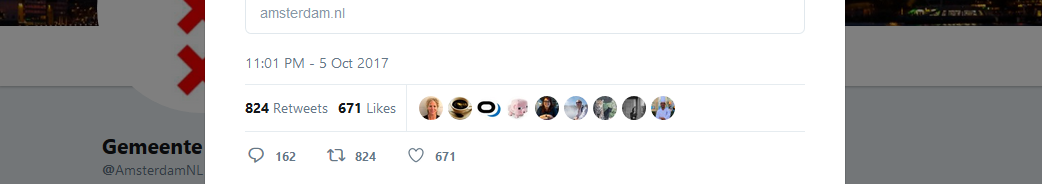 M. Schaap, De Amsterdamse Hotspotmonitor. Presentatie KIA-bijeenkomst Duurzaam Informatiebeheer
31-01-2019
| 15
[Speaker Notes: Aankondiging door de gemeente Amsterdam van het overlijden van Van der Laan op twitter, met reacties (op de sheet niet zichtbaar). Gearchiveerd als warc file met behulp van het programma Webrecorder. (Ik kon niet in een keer een screenshot maken dus deze afbeelding bestaat uit twee aan elkaar geplakte screenshots, en ziet er daarom een beetje vreemd uit)]
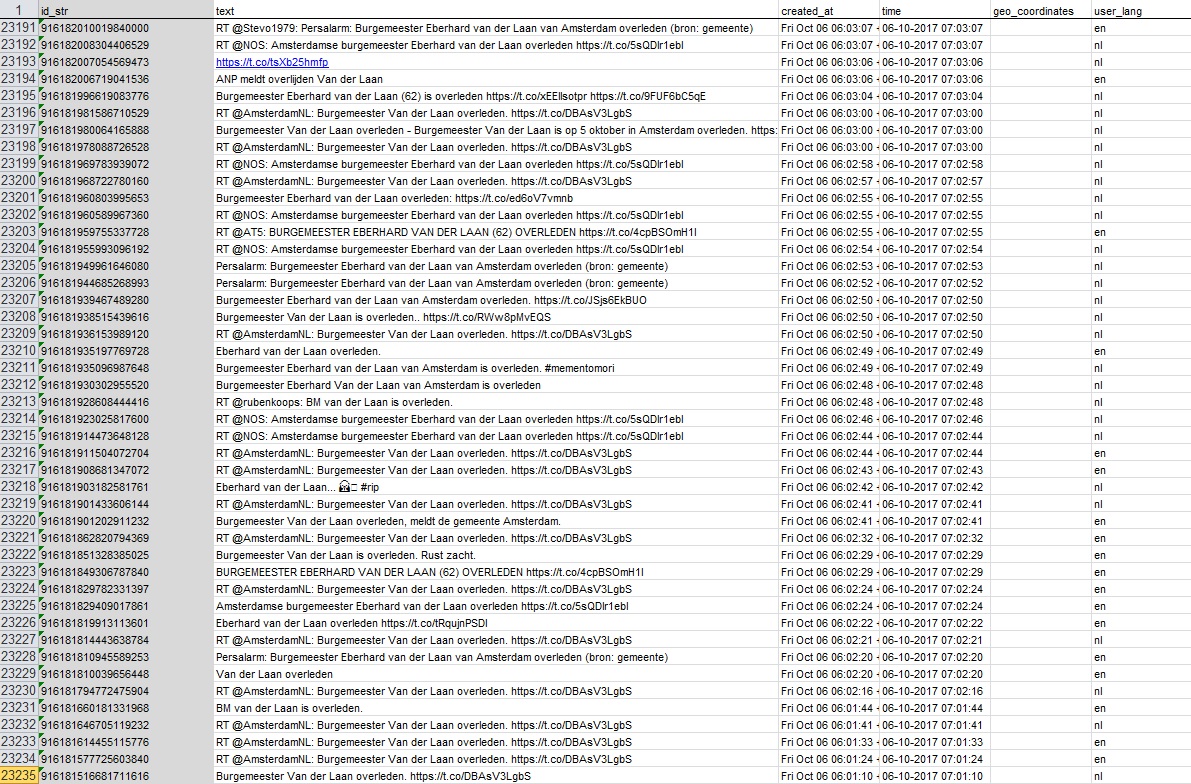 M. Schaap, De Amsterdamse Hotspotmonitor. Presentatie KIA-bijeenkomst Duurzaam Informatiebeheer
31-01-2019
| 16
[Speaker Notes: Database van gearchiveerde tweets, geharvest van 6 tot en met 12 oktober 2017 met behulp van de open source tool Twitter Archiving Google Sheets (TAGS). De kolom met twitter handles (user names) is in deze sheet verwijderd.]
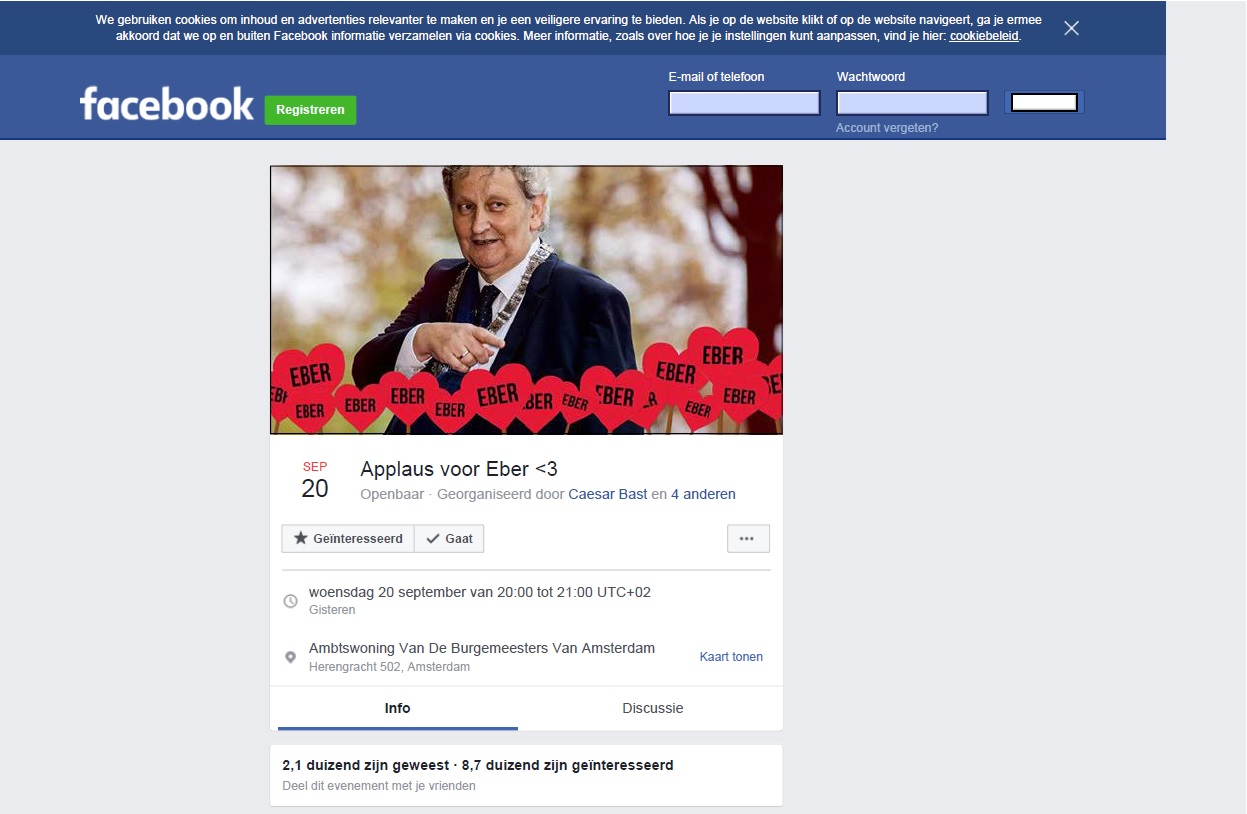 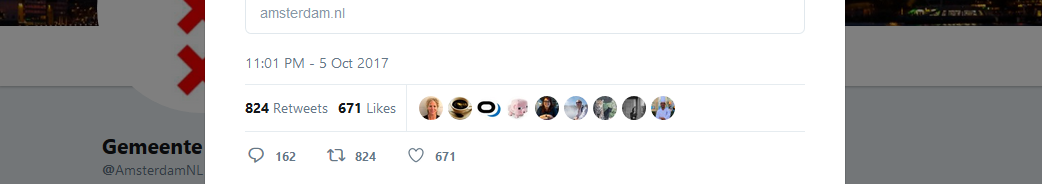 M. Schaap, De Amsterdamse Hotspotmonitor. Presentatie KIA-bijeenkomst Duurzaam Informatiebeheer
31-01-2019
| 17
[Speaker Notes: Evenement op Facebook: Applaus voor Eber (klappen voor de ambtswoning). PDF-download gemaakt met Adobe Acrobat Pro. Iets om te archiveren?]
M. Schaap, De Amsterdamse Hotspotmonitor. Presentatie KIA-bijeenkomst Duurzaam Informatiebeheer
31-01-2019
| 18
[Speaker Notes: Website gemeente: Amsterdammers kiezen plaats en ontwerp voor de afscheidsboodschap van Van der Laan. Webpagina gearchiveerd op 7 januari 2019 met HTTrack.]
Meer informatie
Amsterdamse hotspotmonitor: https://kia.pleio.nl/files/view/55794170/StadsarchiefAmsterdam_Hotspotmonitor_10.pdf

Handreiking periodieke hotspotmonitor decentrale overheden: https://vng.nl/files/vng/publicaties/2017/aido_handreiking_hotspot-monitor.05-10-2017.pdf

Links naar literatuur en voorbeelden: toolkit hotspots op kennisplatform particuliere archieven https://kia.pleio.nl/groups/view/41453152/kennisplatform-particuliere-archieven/wiki/view/55794149/toolkit-hotspots

mirjam.schaap@amsterdam.nl
M. Schaap, De Amsterdamse Hotspotmonitor. Presentatie KIA-bijeenkomst Duurzaam Informatiebeheer
31-01-2019
| 19